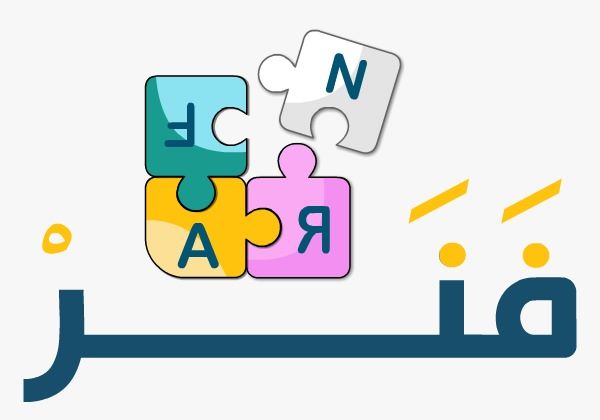 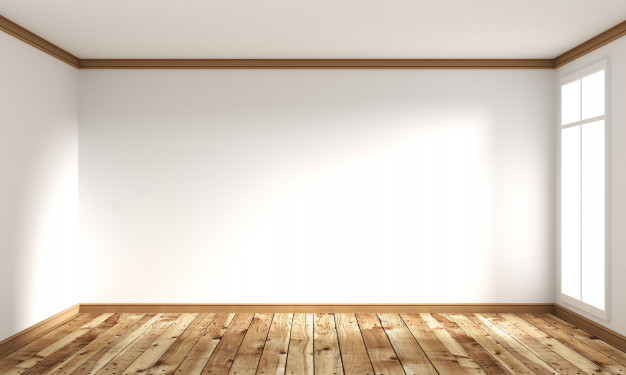 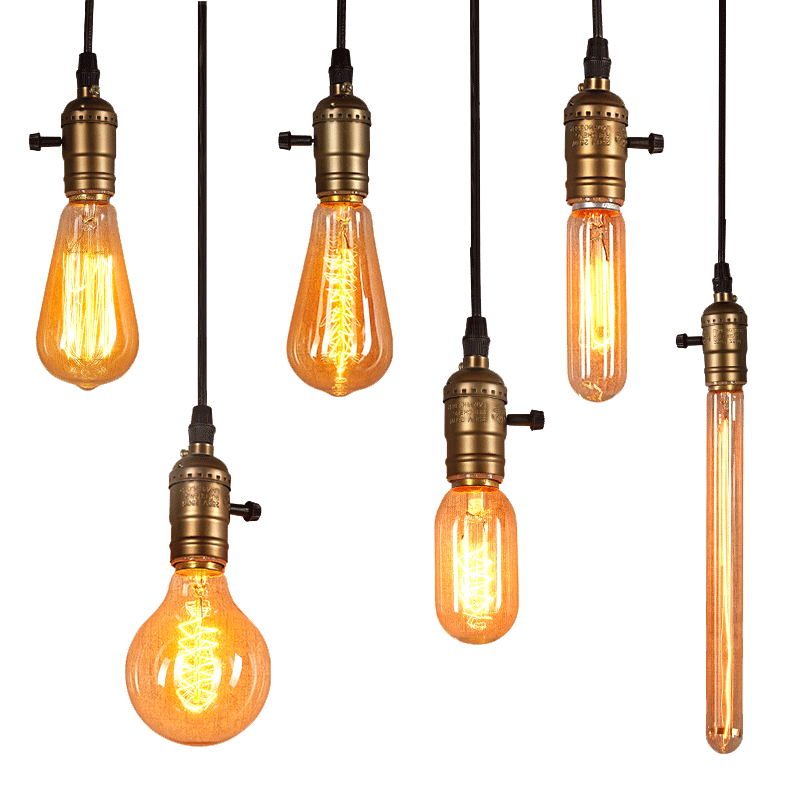 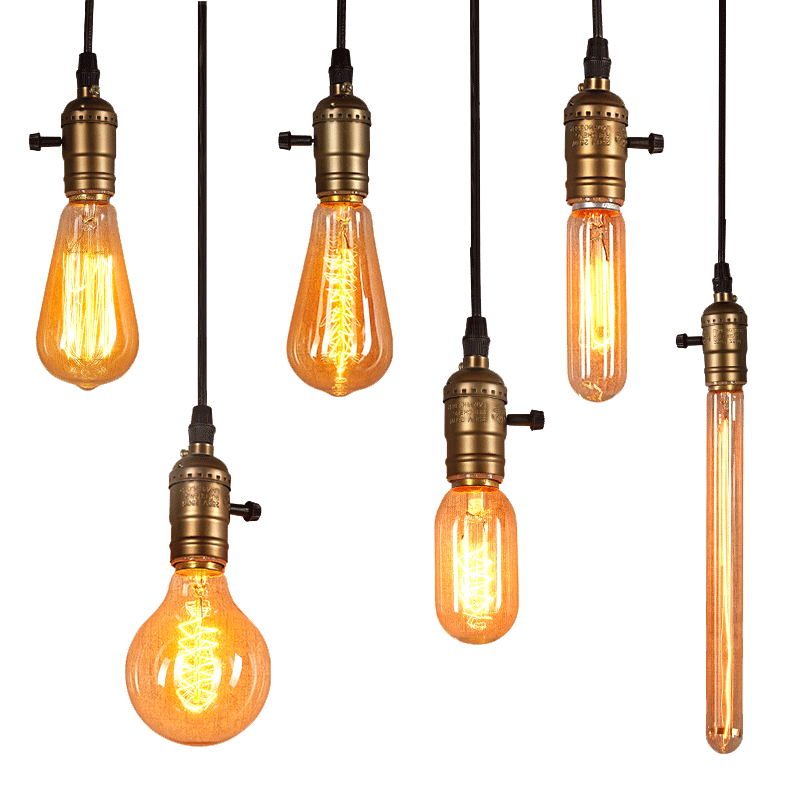 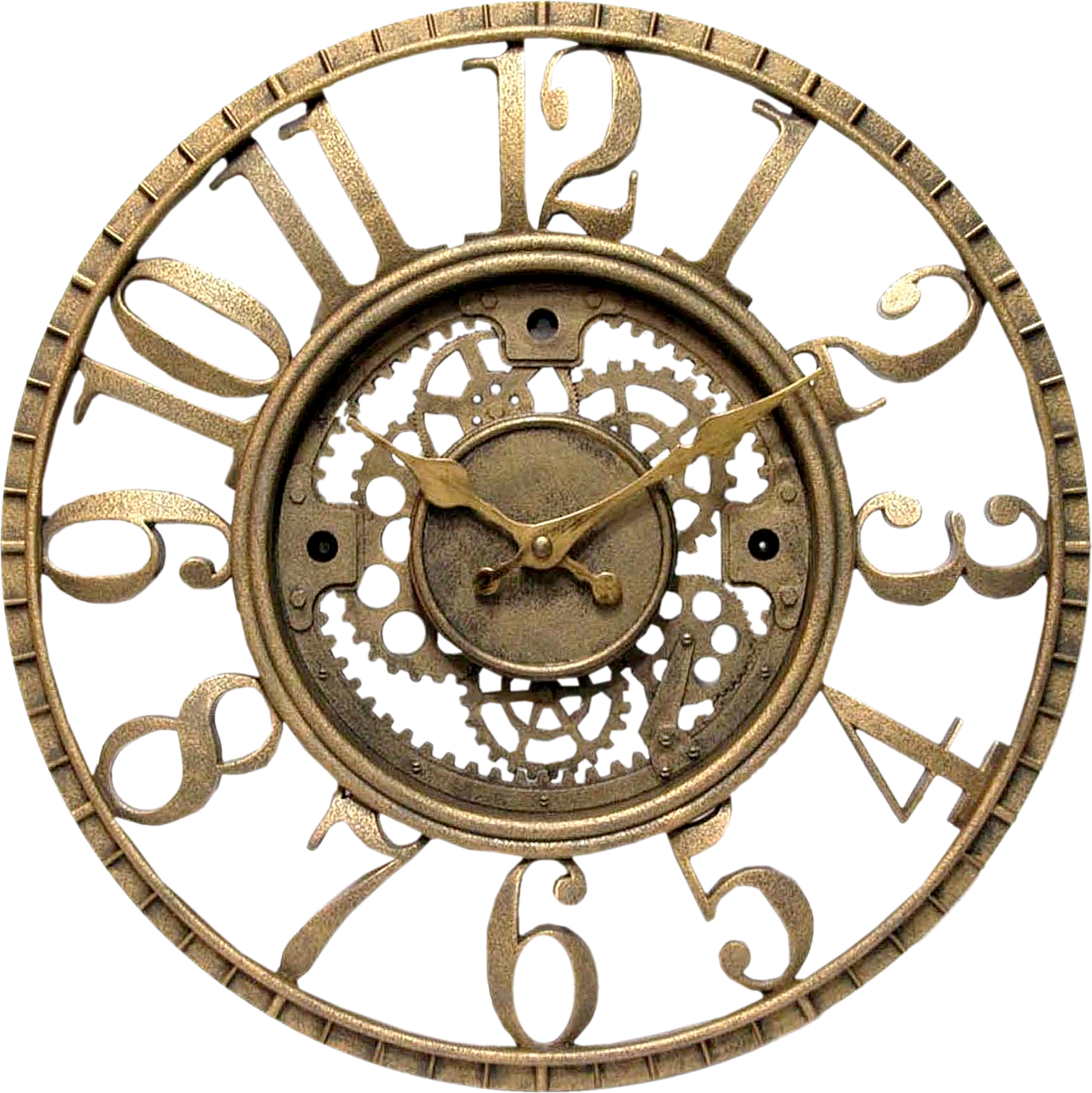 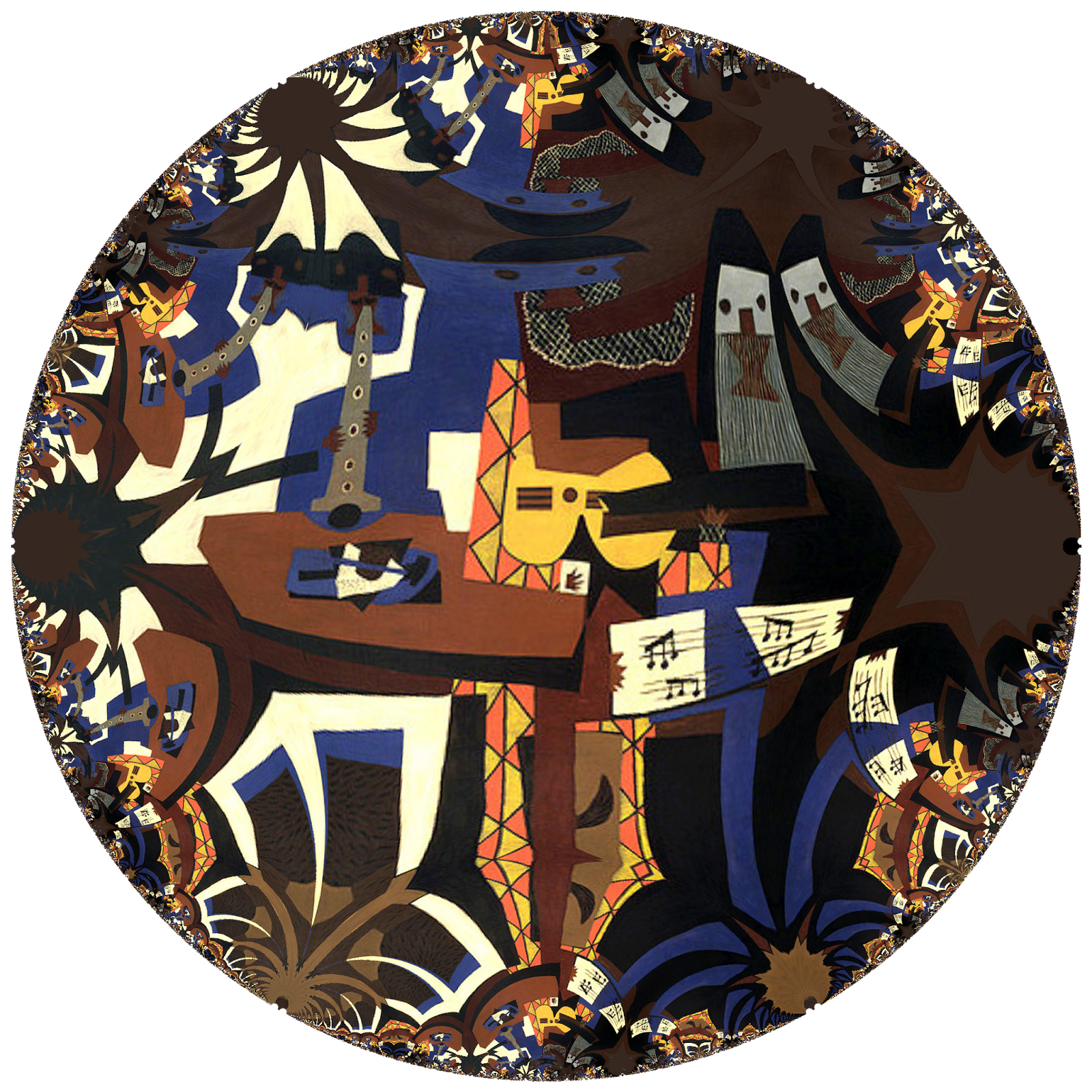 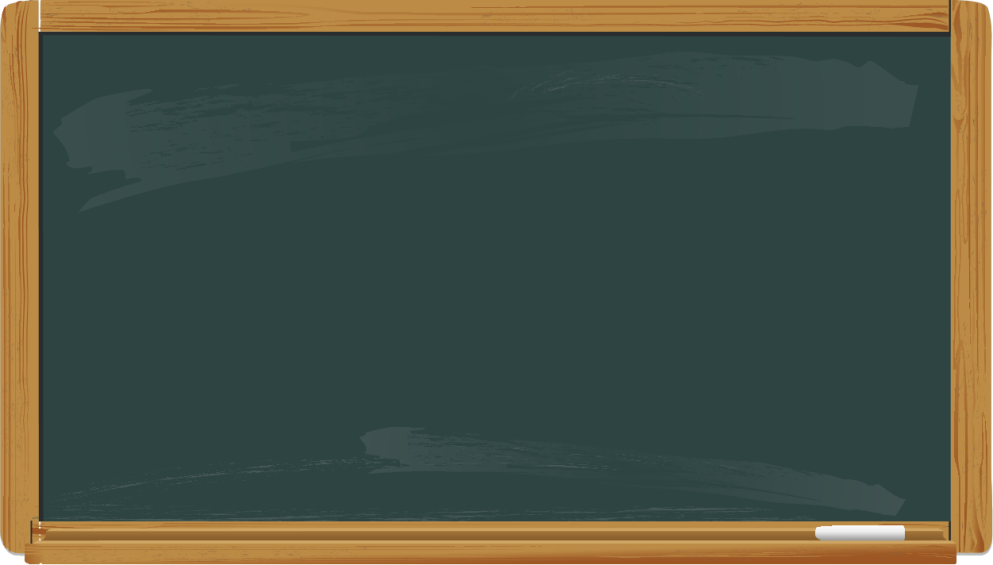 الوحدة  التعلمية الثانية
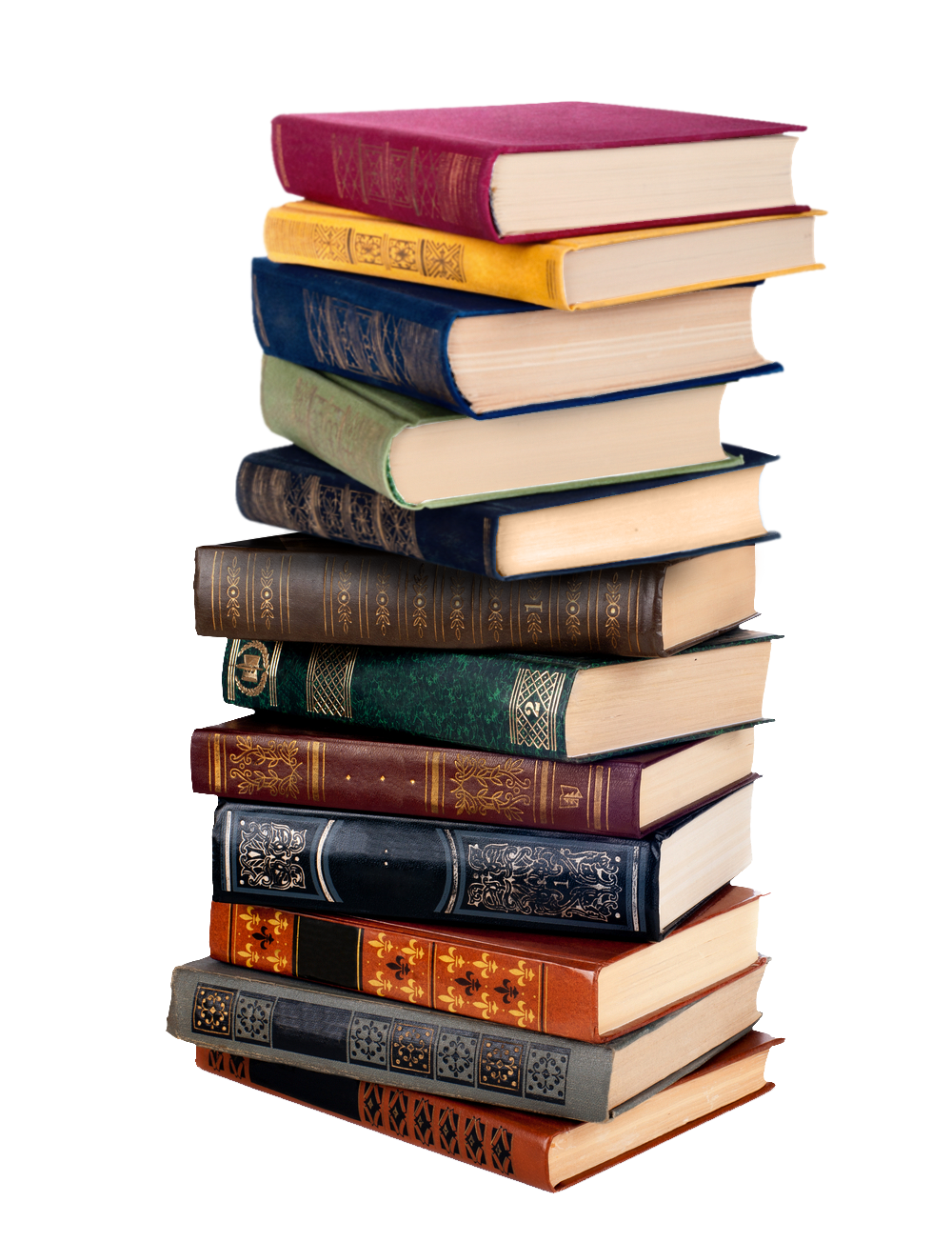 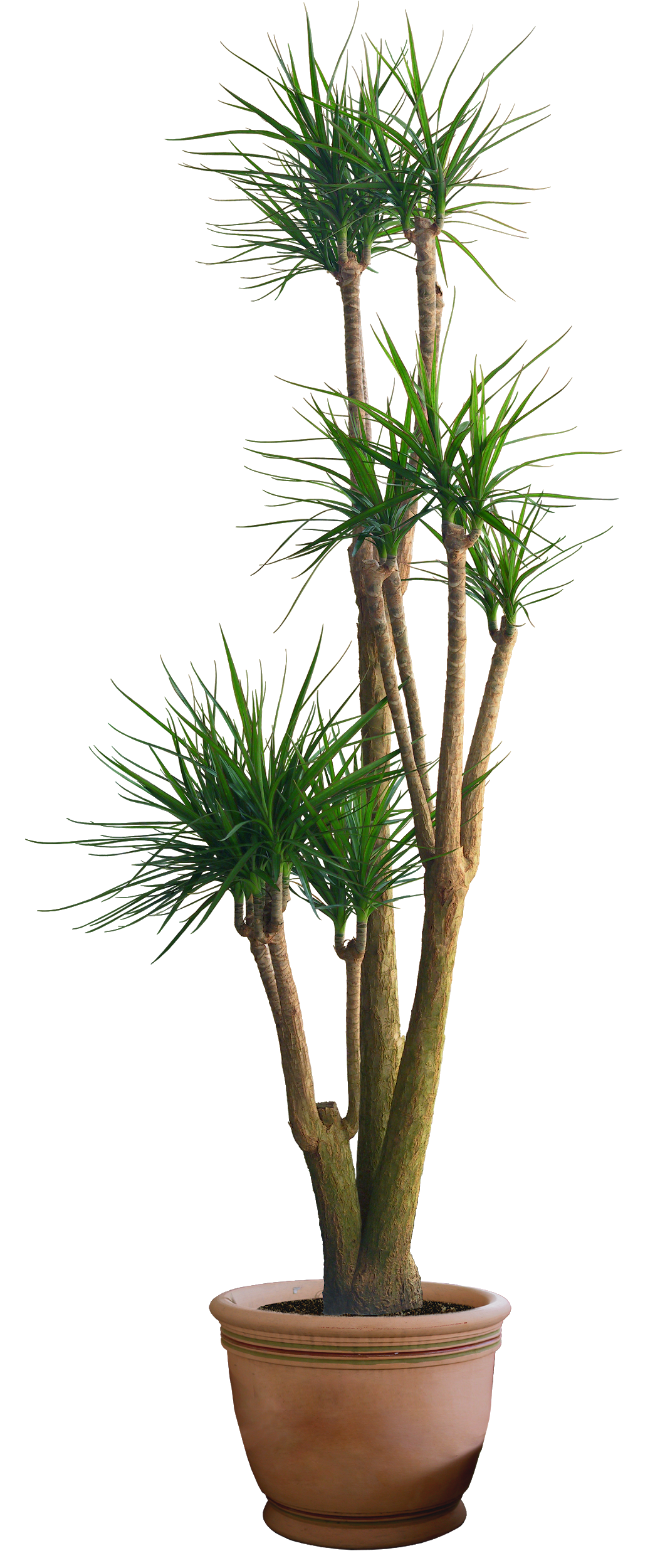 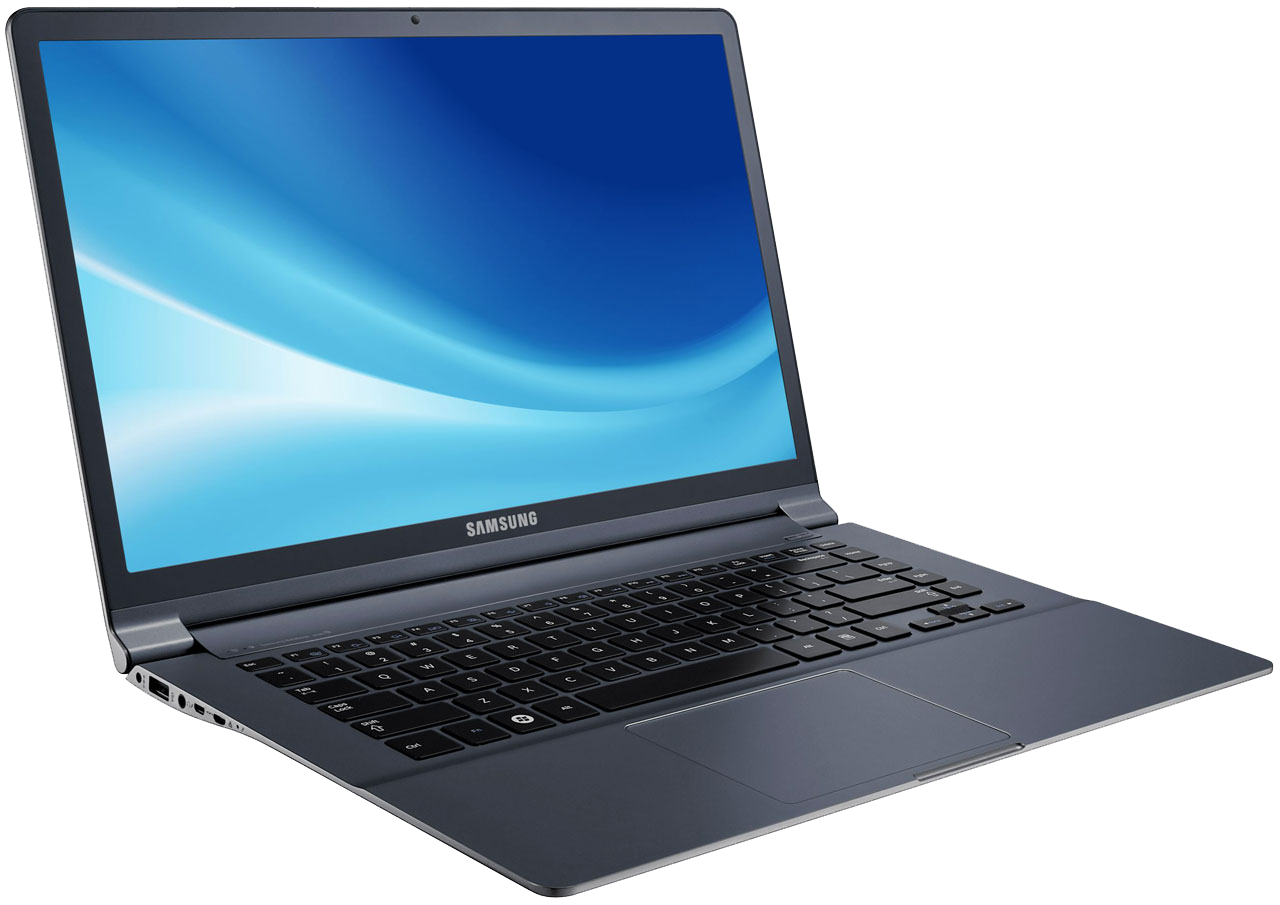 رحلات ومغامرات
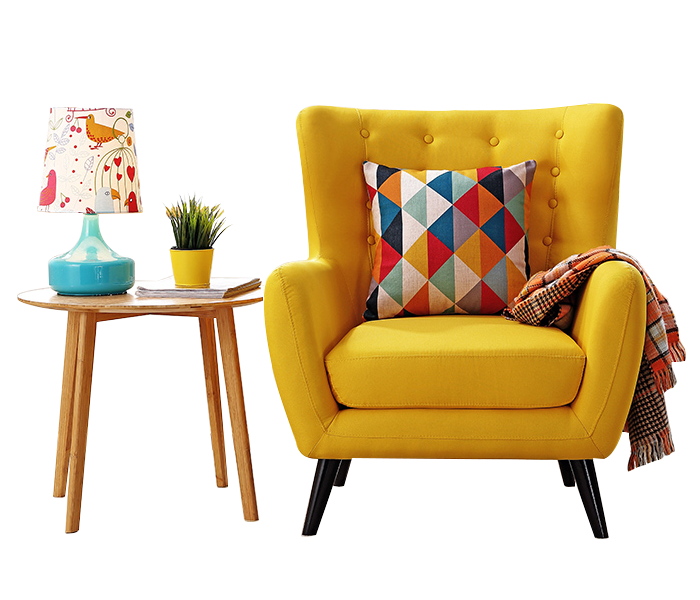 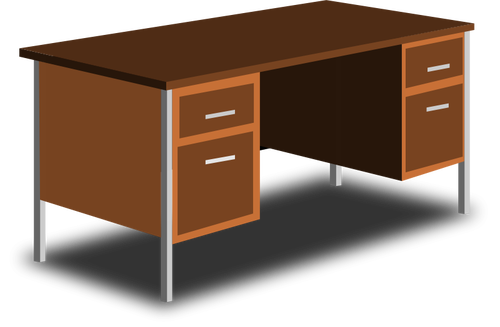 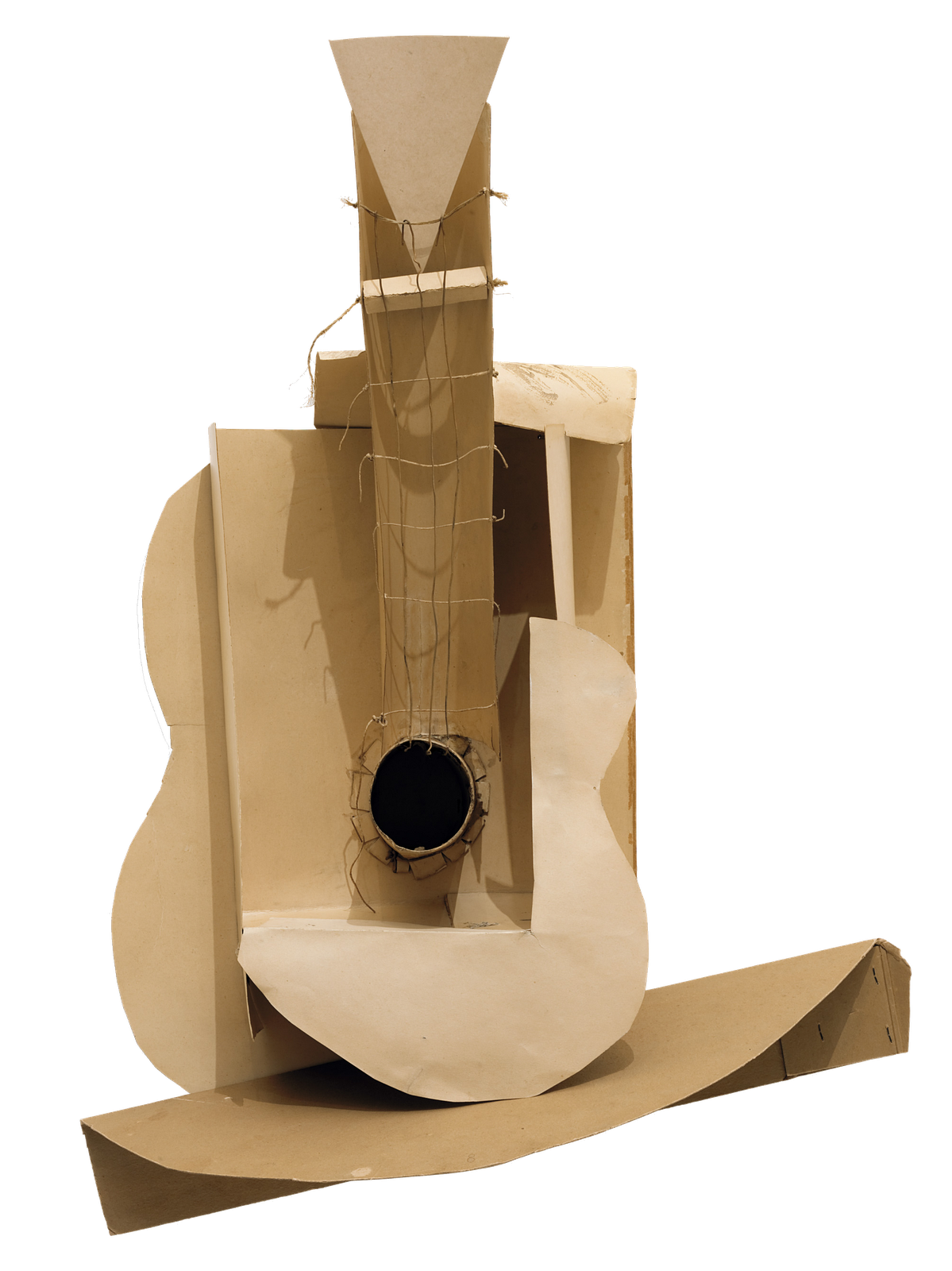 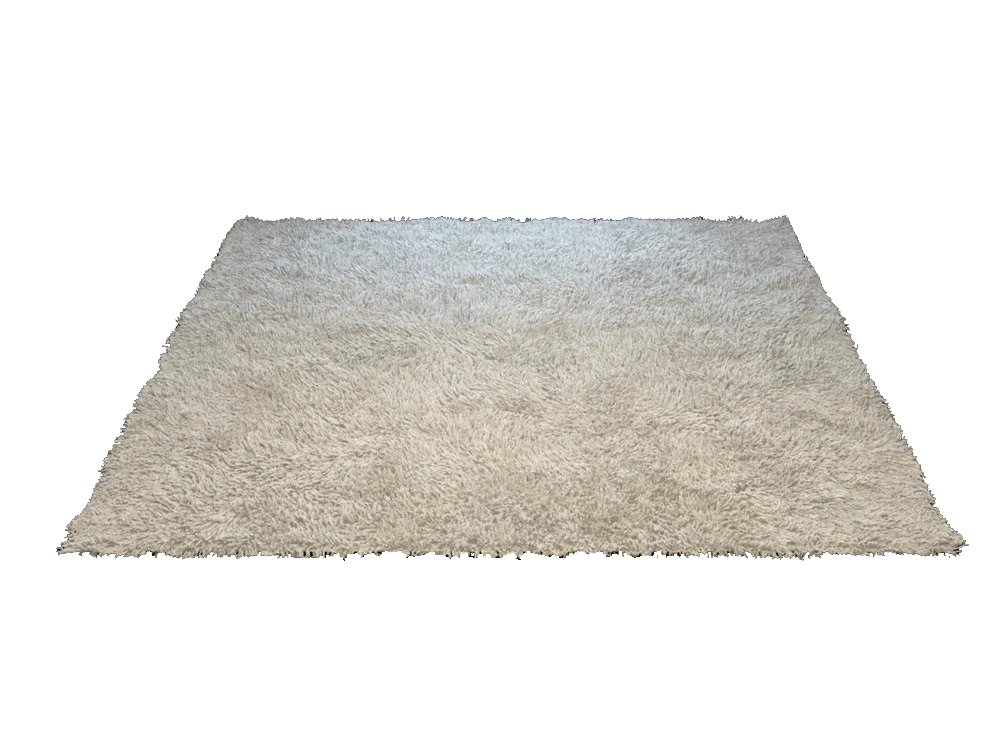 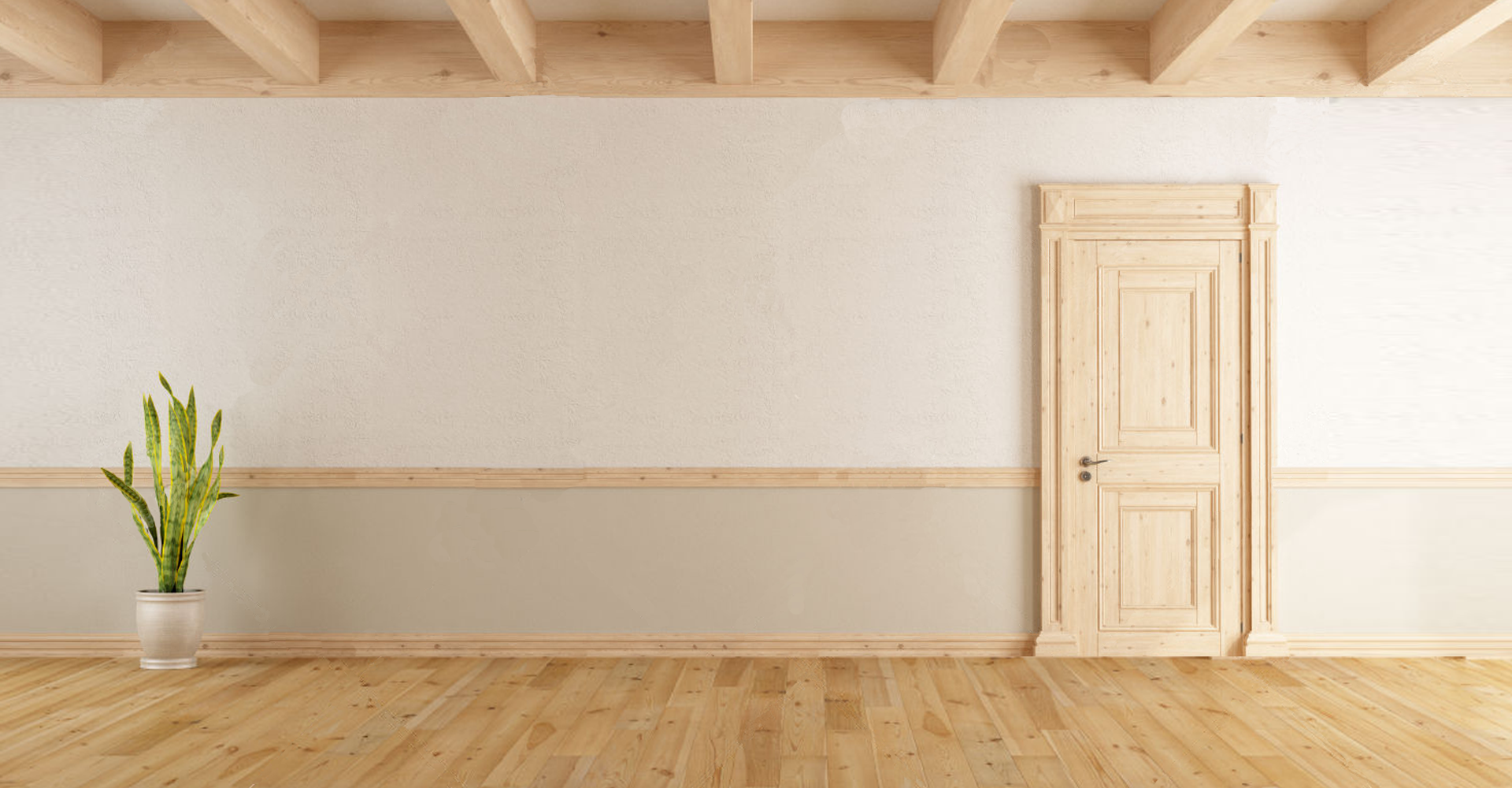 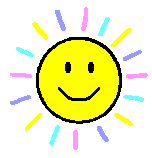 139
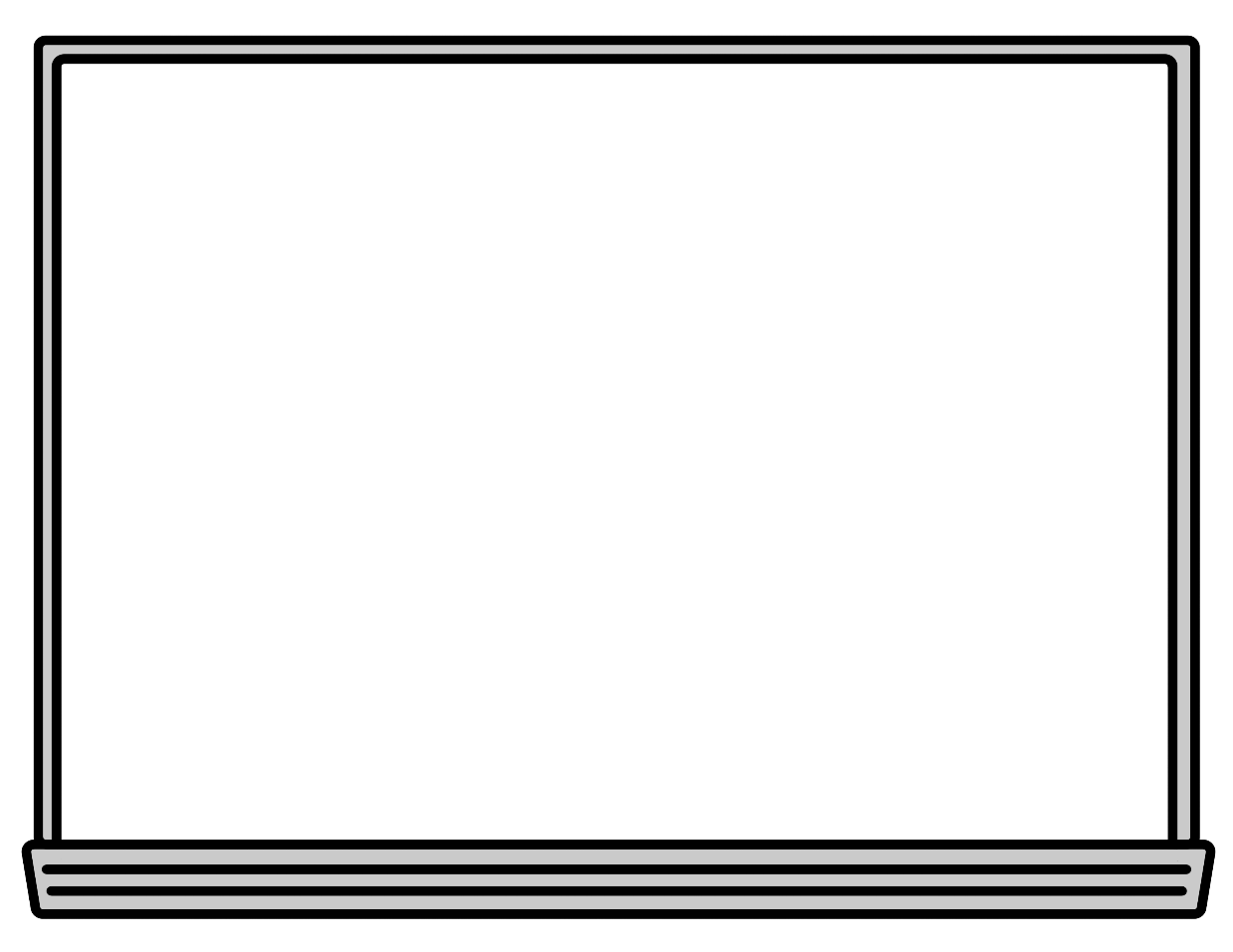 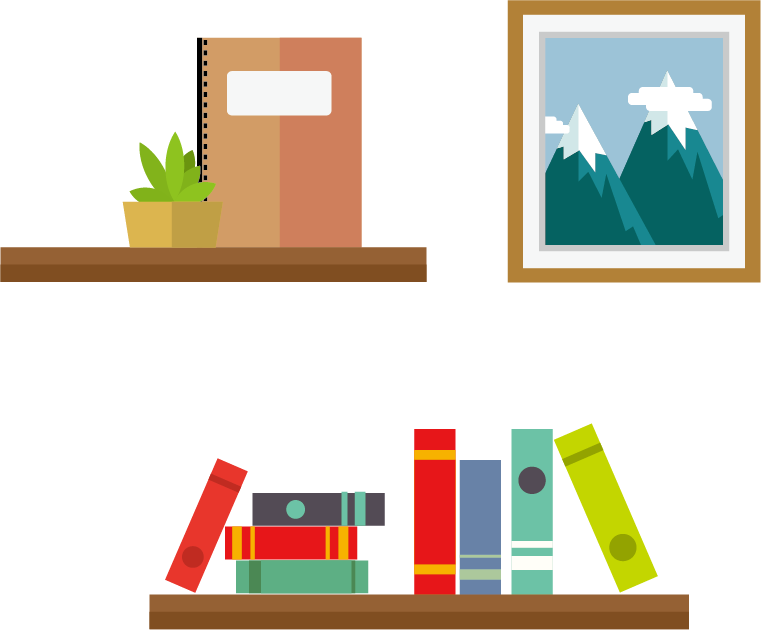 النشاط : البلدان السياحية
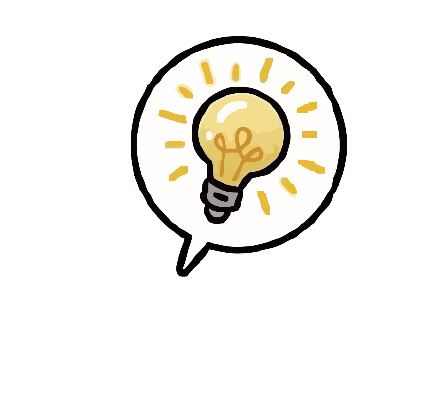 الكفاية :
3-1
المعيار :
تكتب أربع فقرات
نص
نص
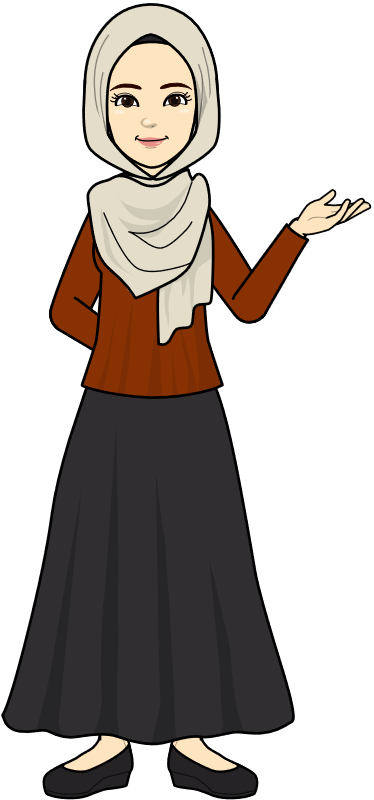 نص
نص
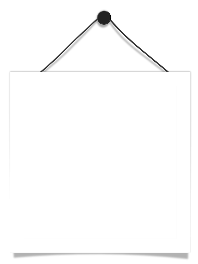 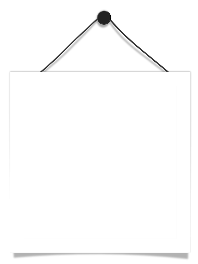 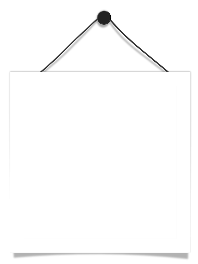 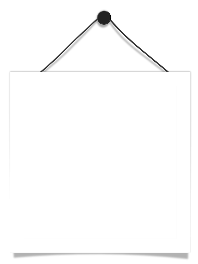 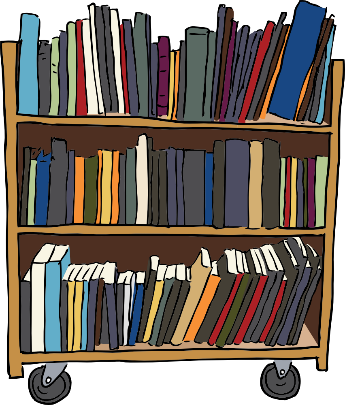 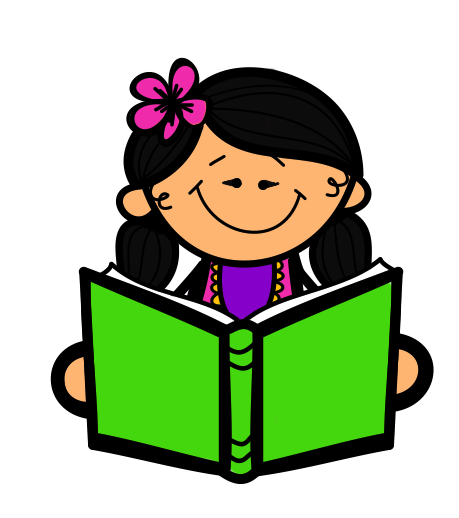 صفحات درس اليوم
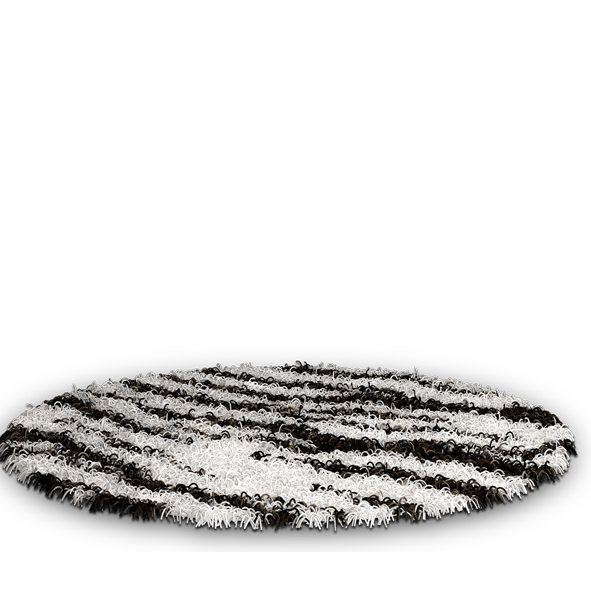 88- 89
الجملة العلاجية:
- زرت بلد سياحي رائع.
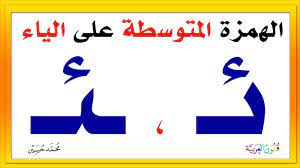 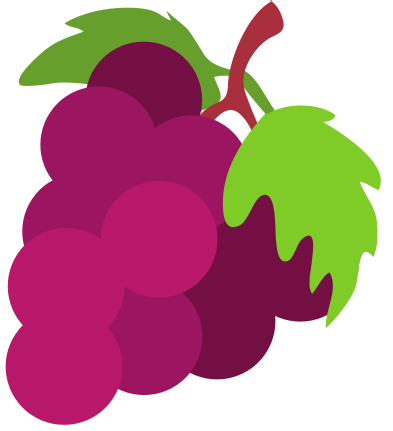 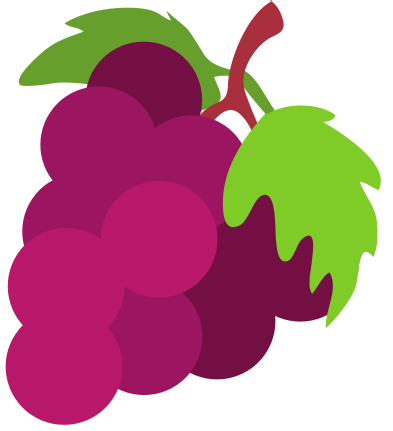 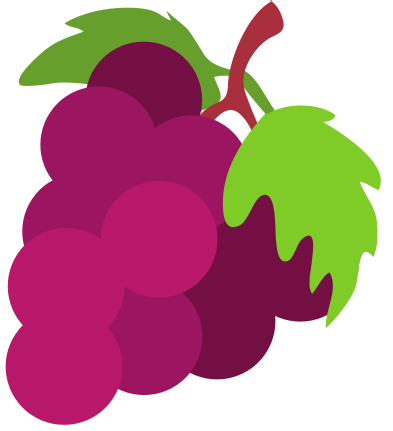 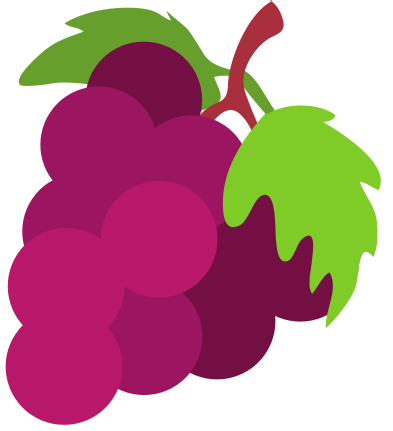 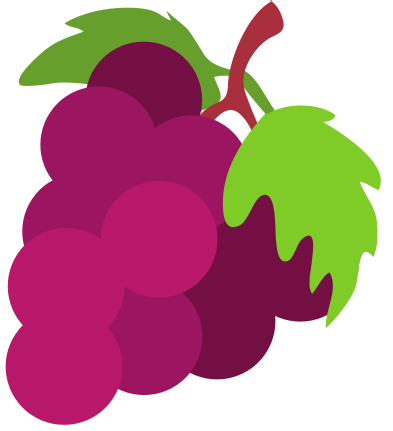 بؤبؤ
سؤدد
هائل
قائل
تفاؤل
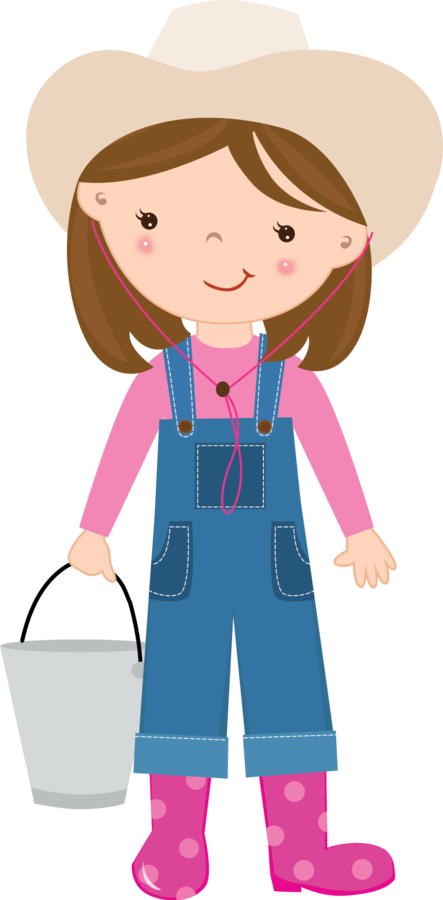 أنا أحصد نظائر ( للهمزة المتوسطة على نبرة )
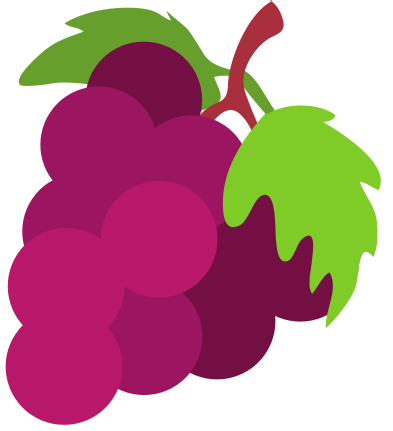 سوائل
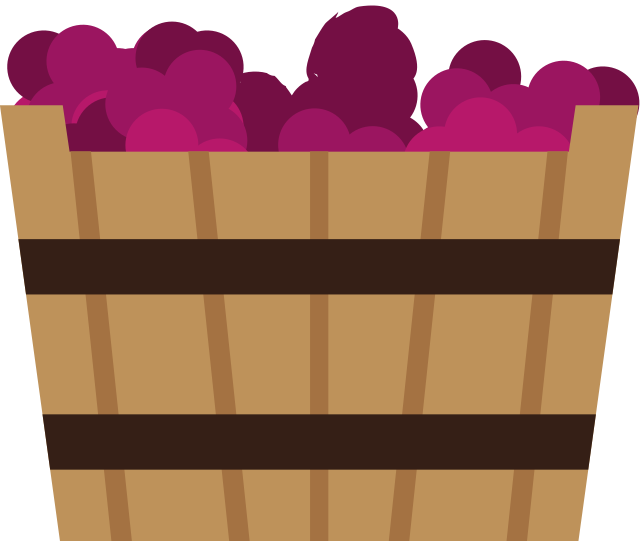 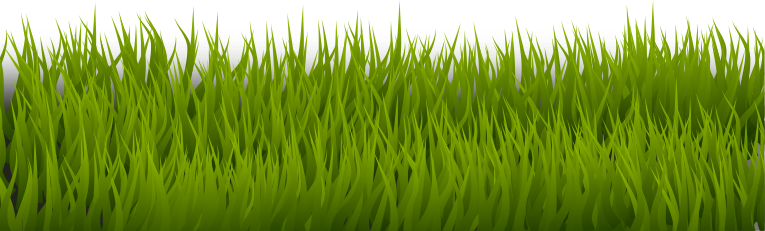 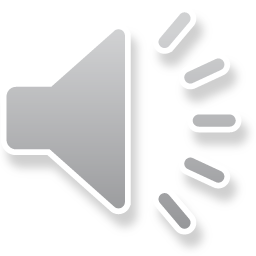 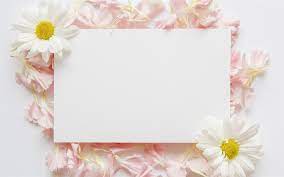 التمهيد
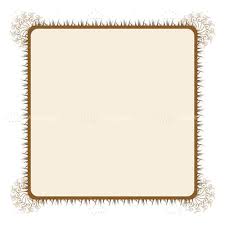 - تحدد بكلمة أو بعبارة مختصرة أهم خصائص البلدان السياحية التي تود زيارتها ، وفقاً للخريطة الذهنية الآتية .
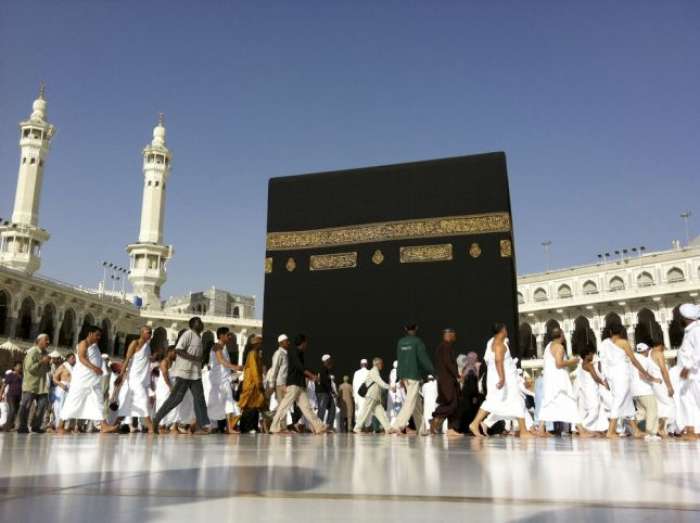 نخلة الجميرا
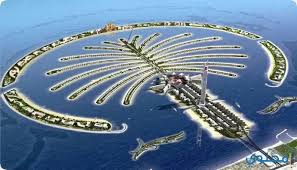 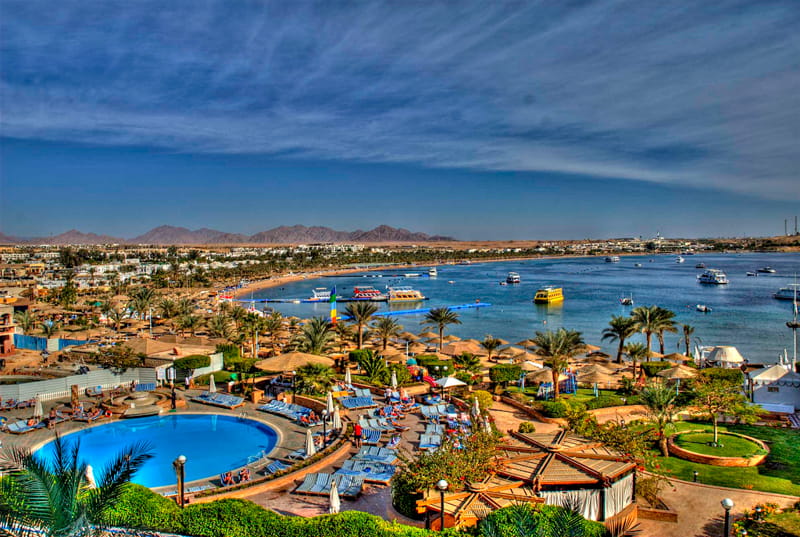 خليج نعمة
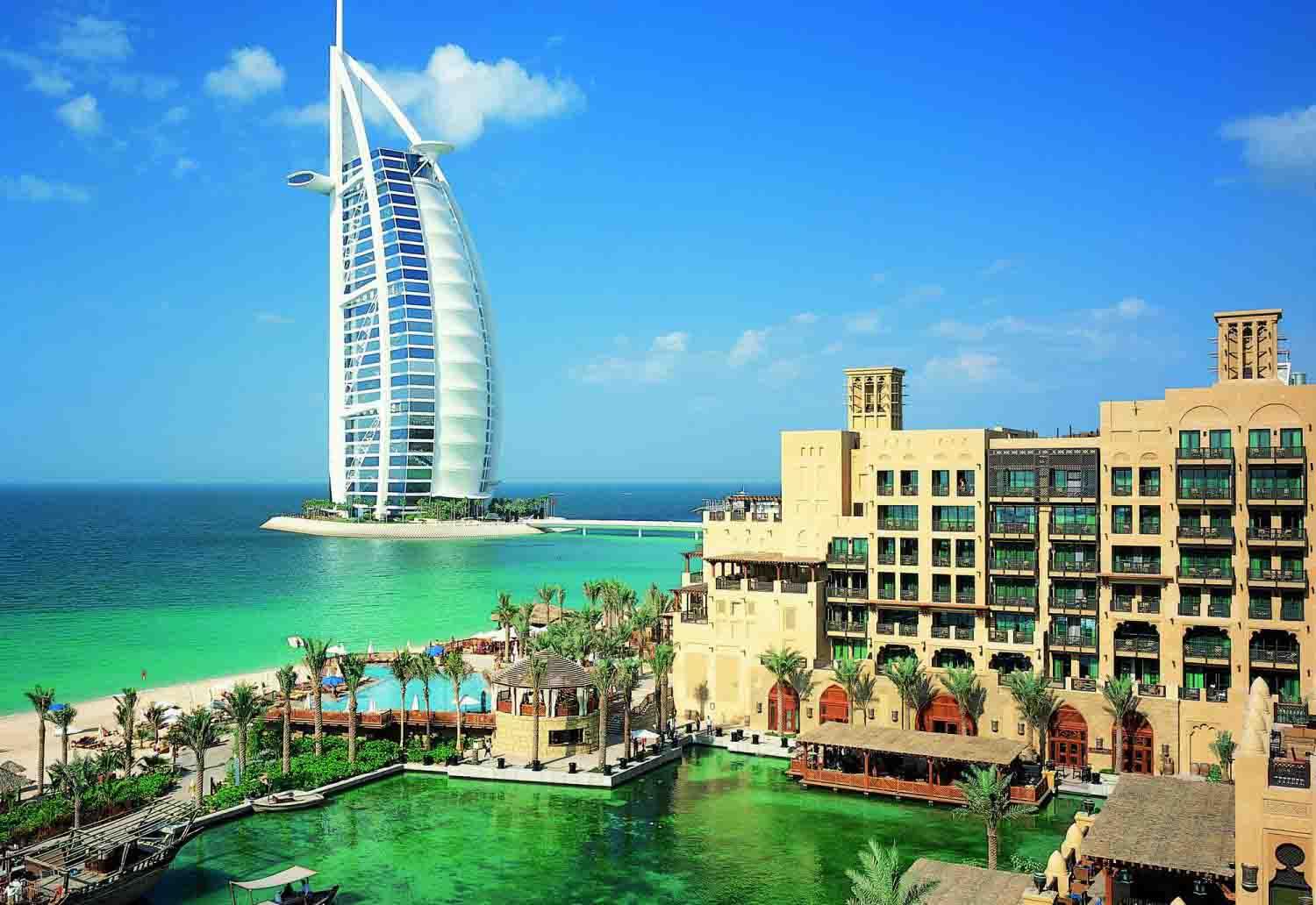 برج العرب
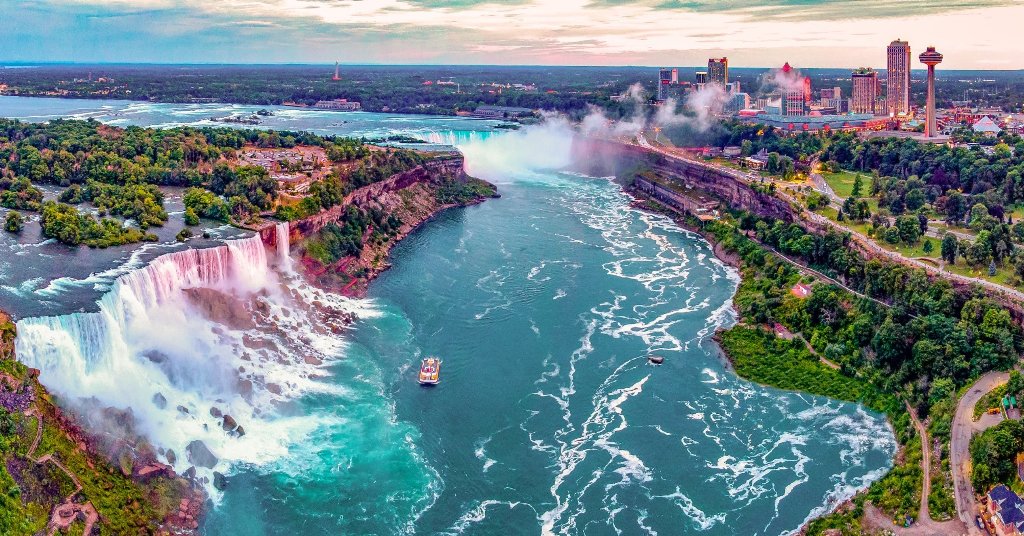 شلالات نياجرا
سهولة السفر إليها
خصائص البلدان السياحية
المناخ المعتدل
الآثار والتاريخ القديم
قلة التكاليف
المناظر السياحية الرائعة
الخريطة الذهنية
المناظر السياحية الرائعة
المناخ المعتدل
الآثار
قلة التكاليف
الإعداد
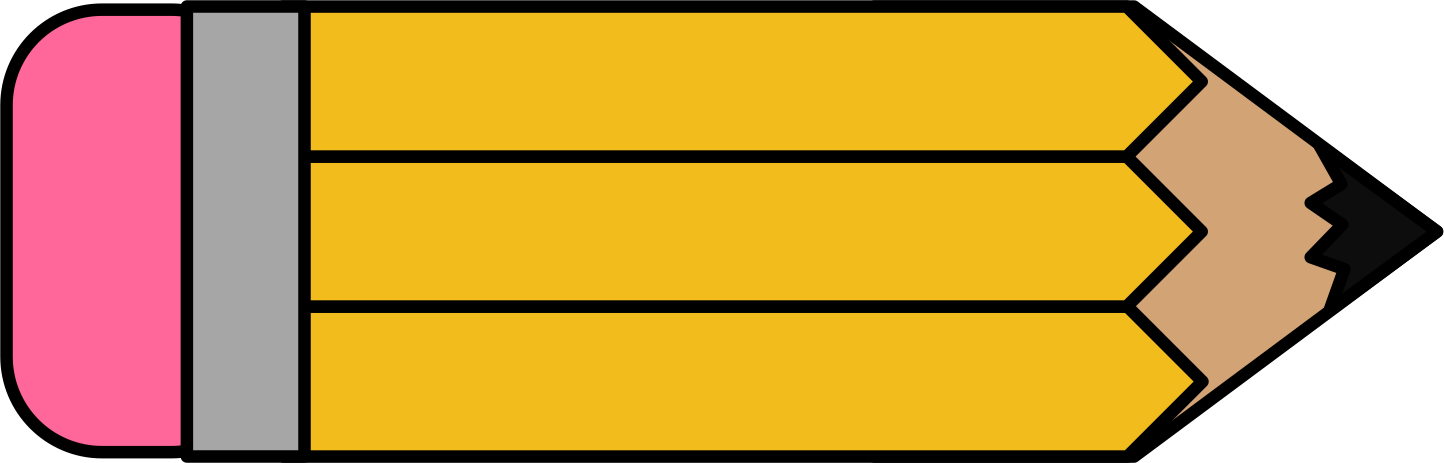 - متابعة المتعلمات  أثناء الكتابة ليقمن بعرض فقراتهن أمام زميلاتهن في الفصل  ويقرأن بصوت واضح .
- تختار أربع خصائص للبلدان السياحية تستطيع أن تشرحها بلغة سليمة واضحة .
- تكتب معلومات حول خصائص البلدان السياحية.
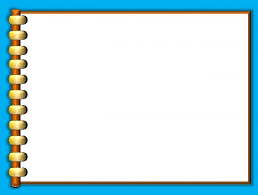 تكتب أربع فقرات تشرح فيها بعضا 
من خصائص البلدان السياحية في لغة سليمة مترابطة، مستخدمة علامات الترقيم ، ومراعية جودة الأسلوب وحسن الخط وسلامة اللغة.
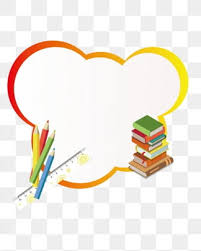 الممارسة
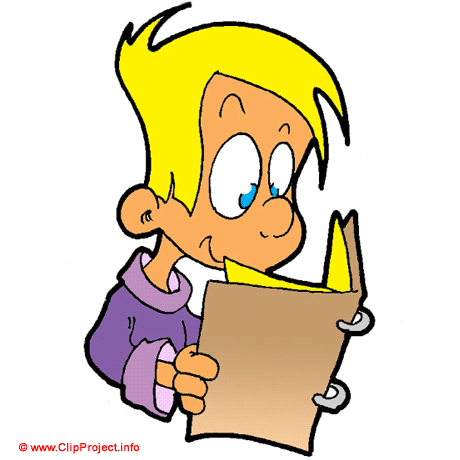 أراعي جودة الأسلوب
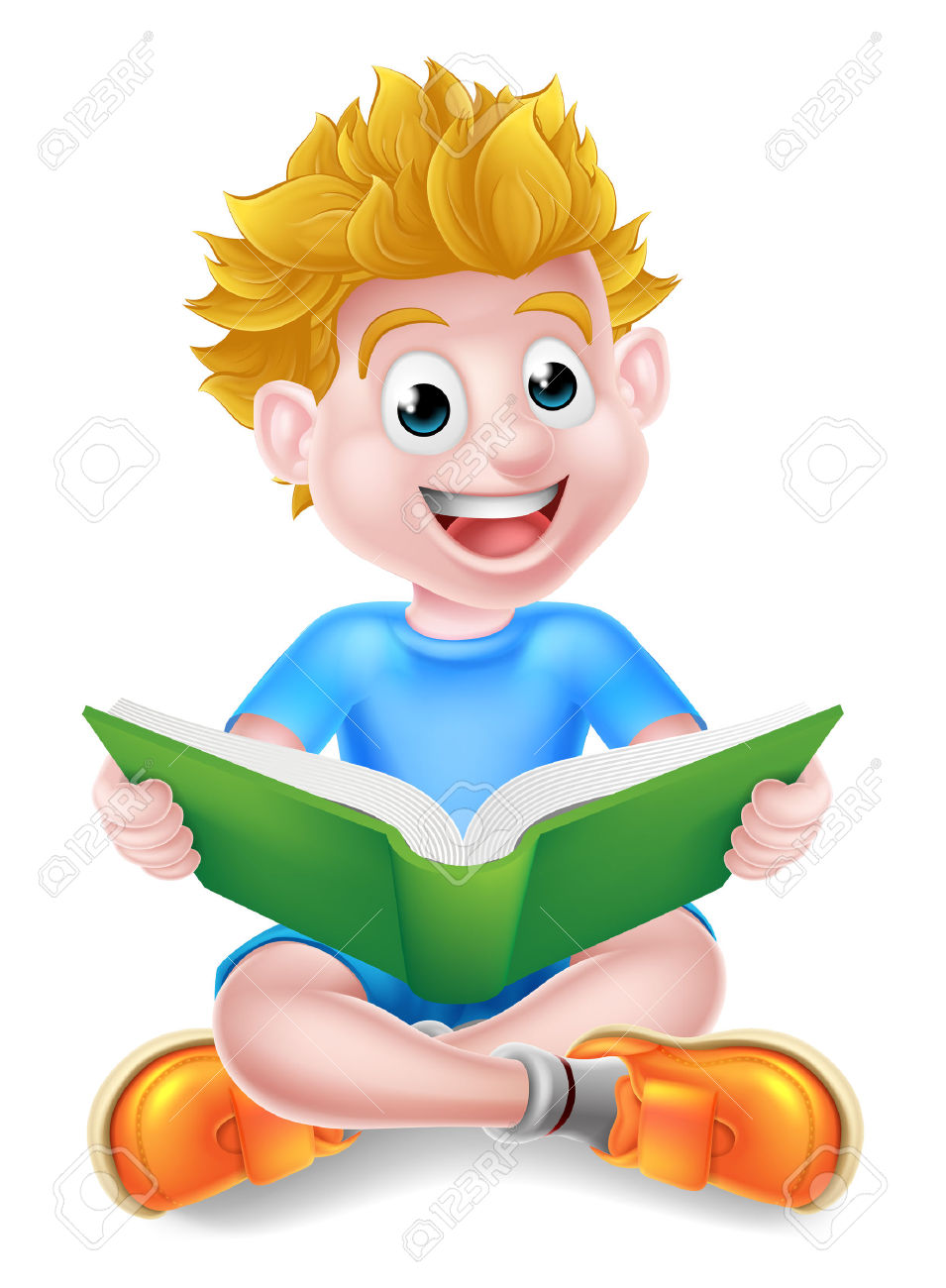 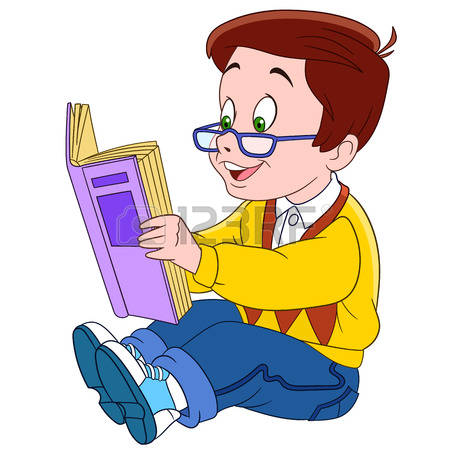 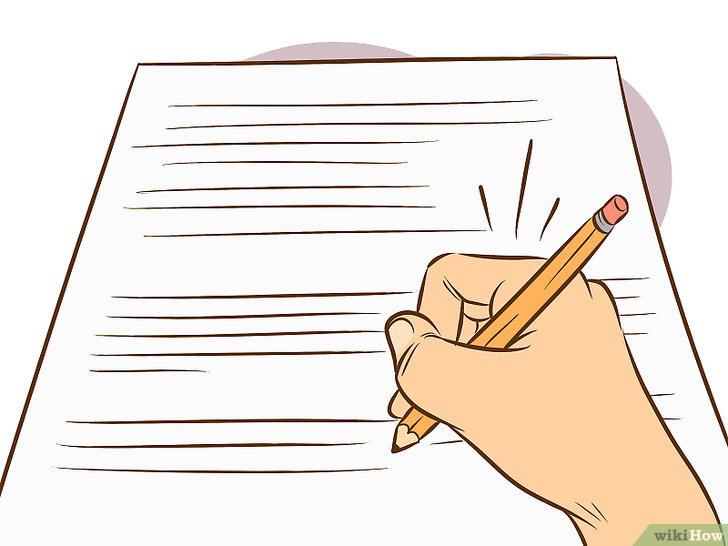 أراعي جودة الخط .
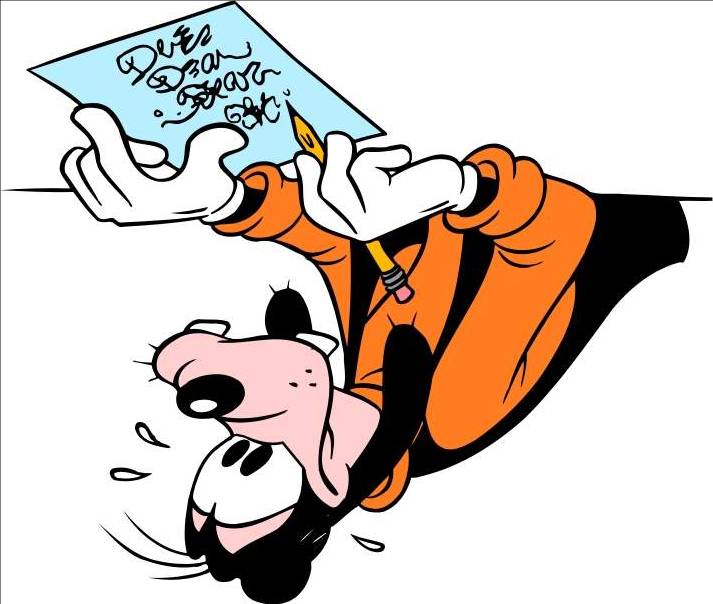 أستخدم علامات الترقيم
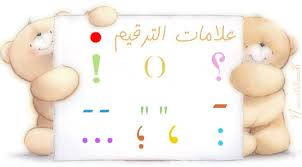 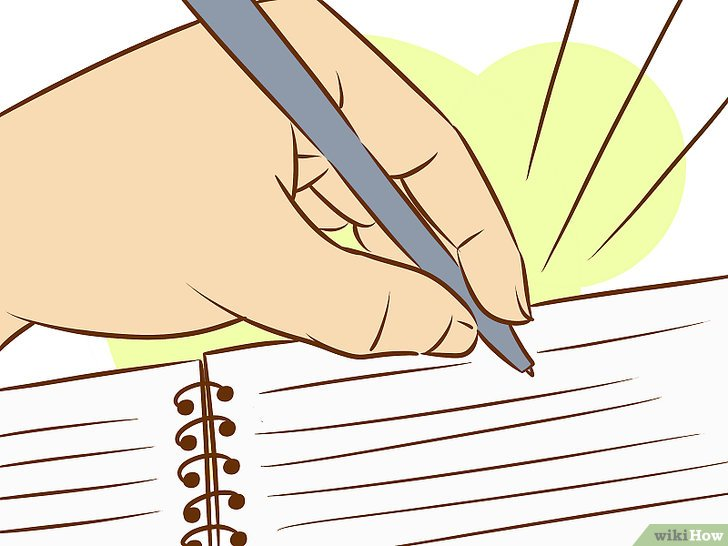 هيا نكتب
البلدان السياحية
الخريطة الذهنية
المناظر السياحية الرائعة
المناخ المعتدل
الآثار
قلة التكاليف
السياحة نشاط إنساني حيث ينتقل الإنسان من بلد إلى آخر طلبا للتنزه والاستطلاع والبحث والاستكشاف ،كما أن مناخ هذه الدول معتدل صيفا وشتاء .
         فالمدن السياحية لها دور فعال في تحقيق التسلية ، وكذلك توافر المناظر الخلابة والأماكن السياحية الرائعة التي تلفت الأنظار ؛ لجمالها وروعة شكلها .
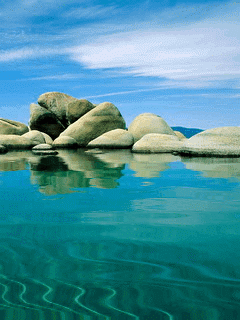 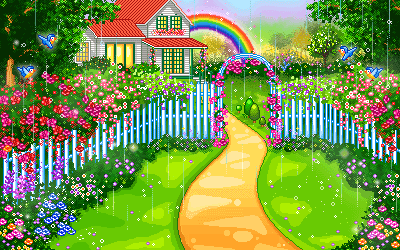 ونظرا لانخفاض تكلفة المعيشة في تلك البلاد ، وكثرة المناظر الجميلة والخلابة فيها، مما يجعل السائح يرغب في زيارتها مرات عديدة .
              ومن أهم خصائص البلدان السياحية الآثار التاريخية الموجودة فيها ، والتي تدل على عبق التاريخ وأصالته ، فالسفر متعة وراحة نفسية من ضغوط الحياة ، فما أجمل السفر !.
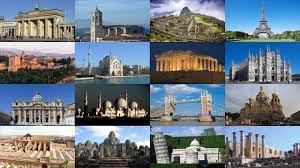 السياحة نشاط إنساني حيث ينتقل الإنسان من بلد إلى آخر طلبا للتنزه والاستطلاع والبحث والاستكشاف ،كما أن مناخ هذه الدول معتدل صيفا وشتاء .
         فالمدن السياحية لها دور فعال في تحقيق التسلية ، وكذلك توافر المناظر الخلابة والأماكن السياحية الرائعة التي تلفت الأنظار ؛ لجمالها وروعة شكلها .
         ونظرا لانخفاض تكلفة المعيشة في تلك البلاد ، وكثرة المناظر الجميلة فيها، مما يجعل السائح يرغب في زيارتها مرات عديدة .
              ومن أهم خصائص البلدان السياحية الآثار التاريخية الموجودة فيها ، والتي تدل على عبق التاريخ وأصالته ، فالسفر متعة وراحة نفسية من ضغوط الحياة ، فما أجمل السفر !.
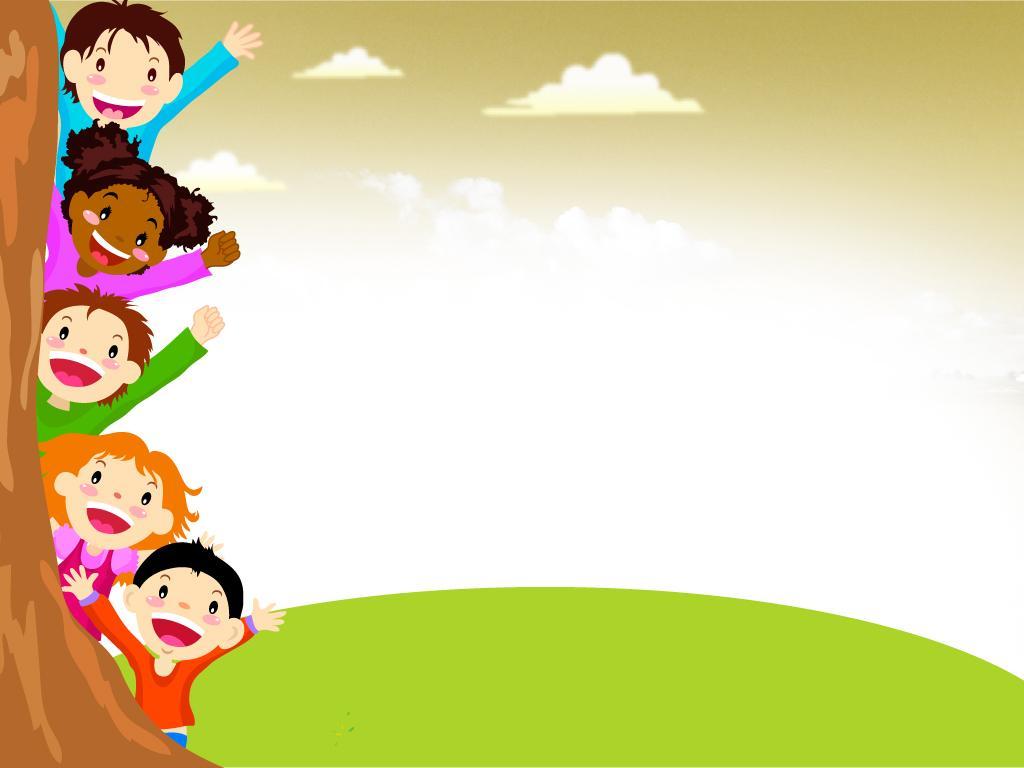 انتهت الحصة أترككم في رعاية الله وأمنه .
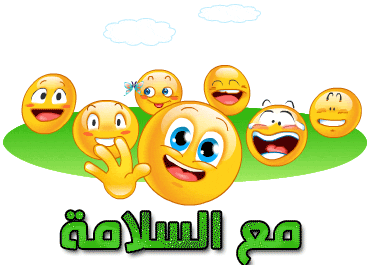